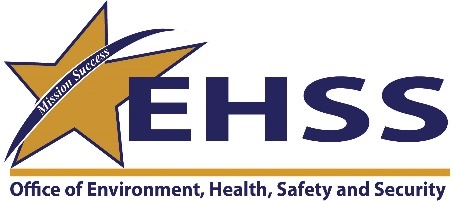 AU-30
Program Update
Garrett Smith, Director
DOE Office of Nuclear Safety (AU-30)
February 2021
EFCOG Nuclear & Facility Safety Workshop
1
Recent Changes
New Administration – new priorities
COVID-19 policies – new ways of working together
EFCOG Safety Group – new DOE sponsor/liaison
EFCOG Safety Group – removing stovepipes
2
[Speaker Notes: Provide DOE and all stakeholders with the highest quality data on laboratory performance.]
Upcoming DOE Reviews
DNFSB report, 7/10/2020, Complex-wide implementation of the potential inadequacy of the safety analysis process
DNFSB report, 8/7/2020, Violations of the nuclear safety basis
DNFSB report, 10/29/2020, Management of HEPA filters in the safety basis
DNFSB report, 1/21/2021, Nuclear facility hazard categorization standards
3
[Speaker Notes: Provide DOE and all stakeholders with the highest quality data on laboratory performance.]
Continuing Priorities
Active management of DOE technical standards and participation in national consensus standards
Expertise and Staffing for Facility Design and Safety Analysis
Effective Integration of Safety into Design
Effects of Aging on Facility Design and Safety Basis
Continued movement toward DOE-STD-3009-2014
4
[Speaker Notes: Provide DOE and all stakeholders with the highest quality data on laboratory performance.]
Contact Info.
Garrett Smith
Director 
DOE Office of Nuclear Safety (AU-30)
(w) 301-903-7440
garrett.smith@hq.doe.gov
Let us know how we can help!
5